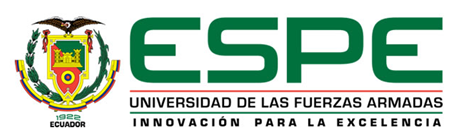 TESIS PREVIO A LA OBTENCIÓN DEL TÍTULO DE INGENIERO EN COMERCIAL
TEMA: ESTUDIO DE FACTIBILIDAD PARA LA CREACIÓN DE UNA HOSTERÍA DESTINADA A LOS ADULTOS MAYORES EN LA PARROQUIA BRICEÑO, CANTÓN SAN VICENTE PROVINCIA DE MANABÍ.
INVESTIGACIÓN DE MERCADOS.SEGMENTACIÓN
TAMAÑO DEL UNIVERSO
Población adulto mayor, según censo 2010: 121.485.
Proyección de la población:
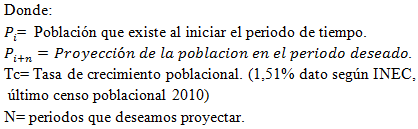 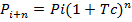 Proyección población 2013 = 127.072 adultos mayores

      Quintiles 4 y 5 =13,10%.


Universo = 16.647 adultos mayores
DETERMINACIÓN DE P Y Q
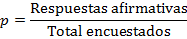 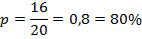 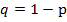 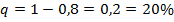 TAMAÑO DE LA MUESTRA
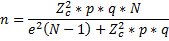 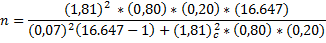 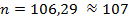 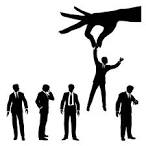 DEMANDA ACTUAL DEL SERVICIO.
DEMANDA PROYECTADA.
OFERTA ACTUAL.
Tabla 43 Oferta actual
OFERTA PROYECTADA
Tabla 44 Proyección de la oferta
DEMANDA INSATISFECHA
COMERCIALIZACIÓN
Estrategia de precios:
Competencia y Temporada
Estrategia de promoción 

Pagina Web.
Redes Sociales
Revistas Especializadas.
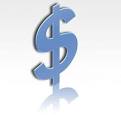 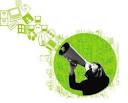 Estrategia de productos:
Estrategia de diferenciación
Estrategia de plaza distribución:
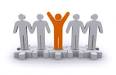 TAMAÑO Y CAPACIDAD DE PRODUCCIÓN
El principal condicionante para el proyecto es el recurso financiero.

   Inversión inicial de $391.565, de los cuales el 60% será financiado mediante crédito bancario y el 40% restante serán recursos propios.
Dos personas
5 cabañas
10 Cabañas
Cinco personas
3 cabañas
tres personas
2 cabañas
LOCALIZACIÓN DEL PROYECTO
Manabí
350 kilómetros de playa, desde Ayampe hasta Pedernales.

Microlocalización
San Vicente
Playa Briceño
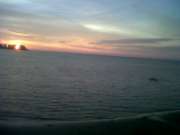 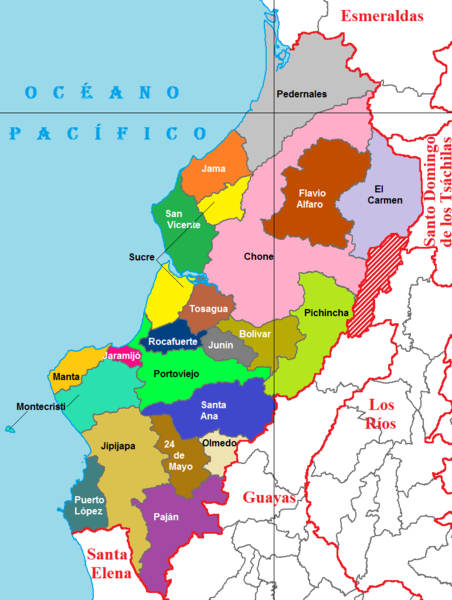 INGENIERÍA DEL PROYECTO
RAZÓN SOCIAL
El nombre o razón social con la que se registrará la empresa es “Hostería Briceño”.
logotipo
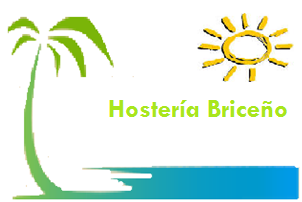 BASE FILOSÓFICA DE LA EMPRESA
Visión
Ser una de las mejores Hosterías en el país, marcando diferencia por la atención y cuidado de sus huéspedes convirtiéndonos en una importante opción en el mercado por la calidad en el servicio brindado.
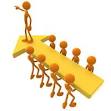 Misión
Brindar servicios de alojamiento y actividades recreativas de calidad y     diferenciados, buscando la satisfacción total de sus clientes y fomentar el turismo en la Provincia de Manabí.
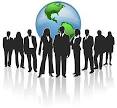 ORGANIGRAMA ESTRUCTURAL
Diseño del servicio
Alojamiento


3 comidas



Visita turística

Actividad recreativa
Desayuno: 7am – 8am
Almuerzo: 12pm – 1pm
Cena: 7 pm- 8pm
Paquetes
Método del periodo de desfase
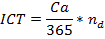 Total de inversión: $391.565
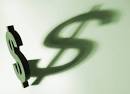 PRESUPUESTO DE OPERACIÓN
PRESUPUESTO DE EGRESOS
ESTRUCTURA DEL FINANCIAMIENTO Y AMORTIZACIÓN DE LA DEUDA
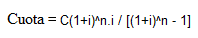 Punto de equilibrio
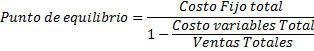 ESTADOS FINANCIEROS PRO FORMA
Estado de resultados del proyecto puro
Flujo de fondos del proyecto puro
Flujo de caja del inversionista
EVALUACIÓN FINANCIERA
Tasa de descuento para el proyecto puro
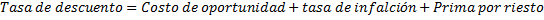 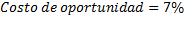 Tasa de inflación
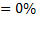 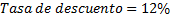 Prima por riesgo
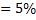 Tasa de descuento del inversionista
Se consideró la tasa promedio ponderado de capital, la cual se la determina con la siguiente fórmula:
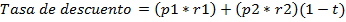 Donde:
p1 = Proporción de recursos propios
p2 = Proporción de la deuda
r1 = Costo de oportunidad del inversionista (12%)
r2 = Tasa de interés que cobra el Banco (9,5%)
t = Tasa impositiva (3,37%)
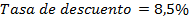 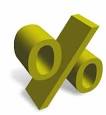 CRITERIOS DE EVALUACIÓN
Valor Actual Neto (VAN)
Donde:
BNt = Beneficio neto del flujo en    el periodo t
i =  Tasa de descuento
I0 = Inversión inicial
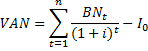 Tasa Interna de Retorno (TIR)
Tabla 86 TIR del inversionista
Tabla 85 TIR del proyecto puro
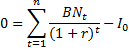 Periodo de recuperación de la inversión
La inversión se recupera en siete años cuatro meses.
La inversión se recupera en cuatro años cinco mese.
Relación costo beneficio.
Tabla 90 Relación Costo Beneficio del inversionista
Tabla 89 Relación Costo Beneficio del proyecto puro
El proyecto se acepta puesto que por cada dólar invertido se obtendría 0,11 centavos de ganancia.
El proyecto se acepta puesto que por cada dólar invertido se obtendría 0,12 centavos de ganancia.
Análisis de sensibilidad
CONCLUSIONES
De acuerdo a la investigación de mercado realizada, existe un mercado potencial insatisfecho, frente a la escaza oferta de establecimientos que se preocupan por el cuidado del adulto mayor, por lo tanto el proyecto es viable y ejecutable.
Mediante el estudio técnico se determinó que la adquisición de insumos, materia prima, tecnología y recurso humano no es un impedimento para la puesta en marcha de la empresa, facilitando el ofrecer un servicio de calidad a los clientes.
La Hostería funcionará como sociedad anónima, cumpliendo con todos las responsabilidades legales y jurídicos exigidos para su funcionamiento del mercado turístico.
En cuanto a los resultados de los indicadores financieros, VAN mayor que cero y  TIR mayor a la tasa de descuento , se evidenció que el proyecto también es viable desde el punto de vista financiero y de los inversionistas.
RECOMENDACIONES
Invertir en el proyecto, puesto que al realizar los análisis de los estudios de mercado, técnico, organizacional y financiero se determina que el proyecto es viable.
Realizar campañas publicitarias intensivas para informar el tipo de servicio que se ofrece y las ventajas frente a la competencia, contrarrestando las barreras de ingreso al mercado.
Contratar al personal idóneo para brindar un servicio de calidad, dar la debida capacitación antes de la puesta en marcha de las operaciones de la Hostería.
Adoptar una estrategia de diferenciación, frente a la competencia, brindando un servicio de calidad en mejora continua para poder captar el mercado creciente que presenta el servicio.